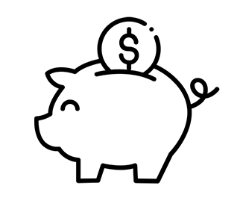 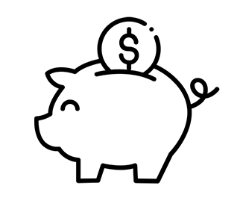 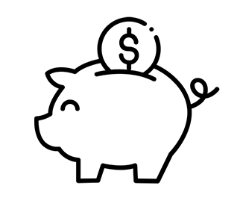 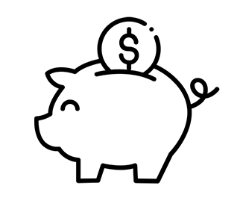 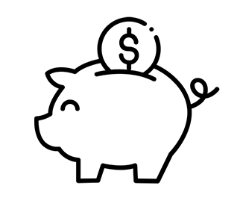 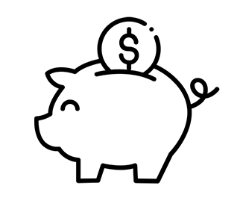 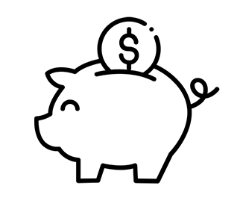 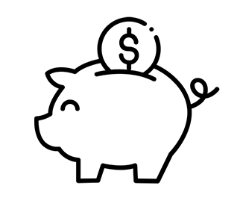 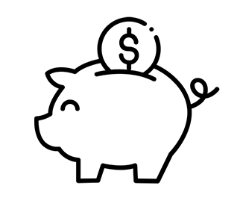 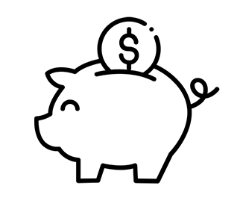 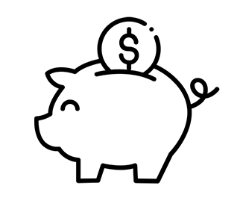 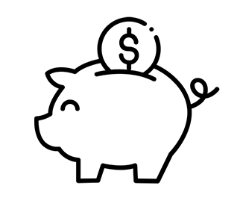 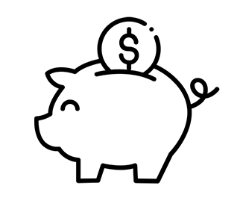 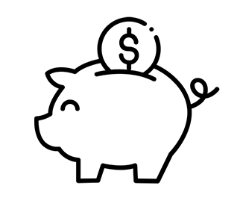 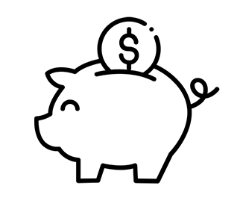 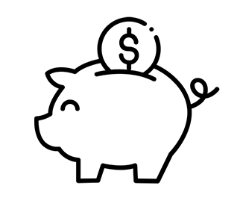 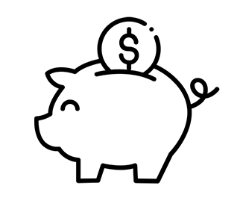 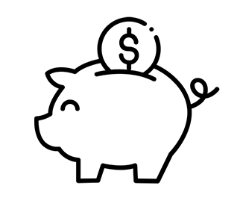 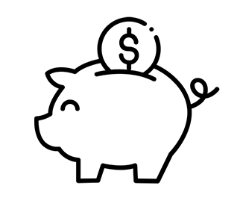 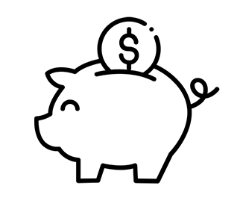 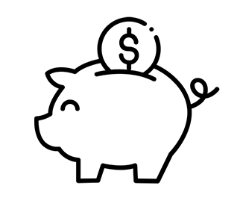 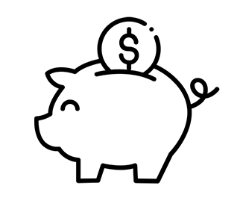 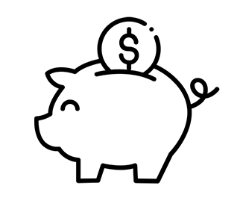 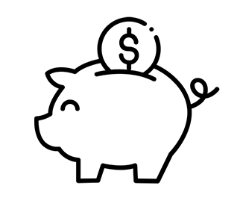 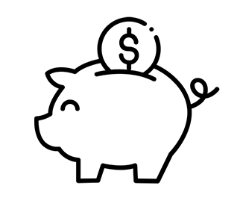 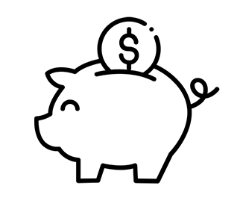 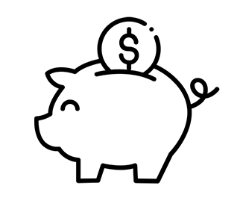 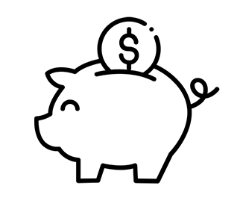 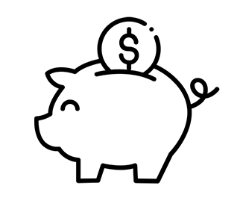 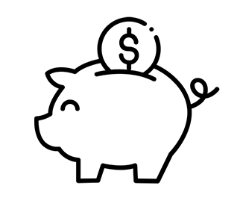 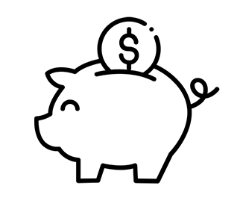 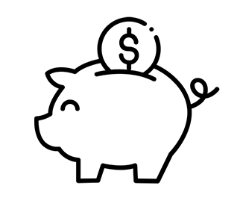 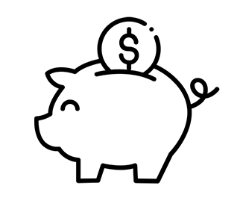 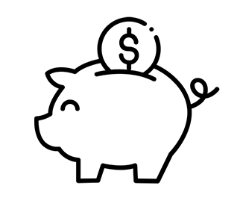 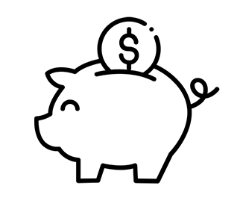 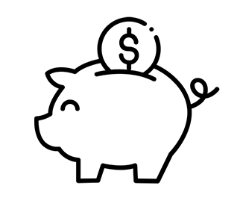 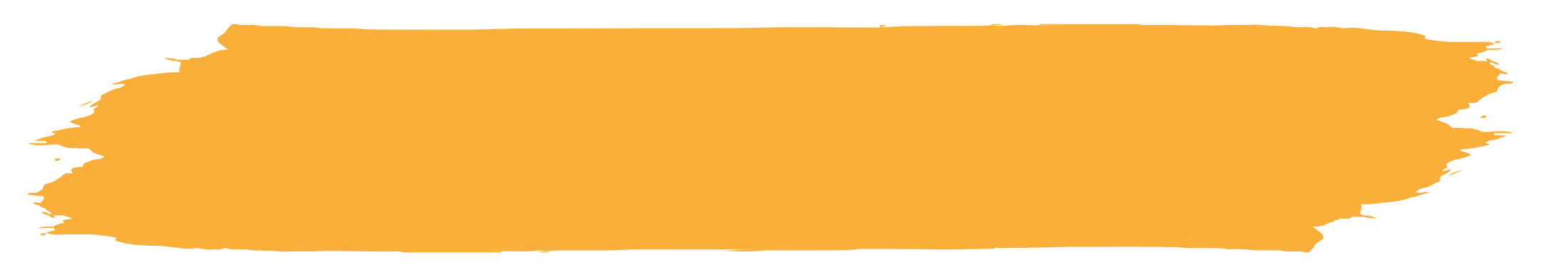 DEBT PAYMENT TRACKER
AMOUNT:
DEBT:
START DATE:
END DATE:
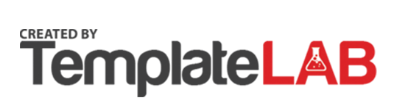